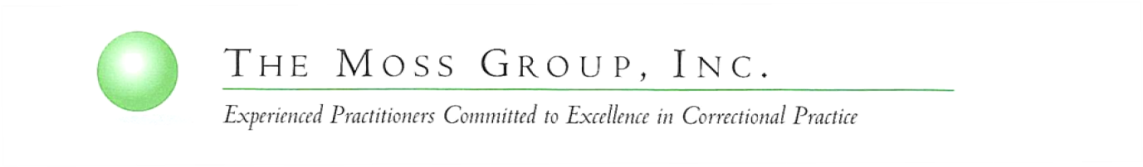 MODULE 8 Report Writing
Notice of Federal Funding and Federal Disclaimer – This project was supported by Grant No. 2010-RP-BX-K001 and updated by Grant No. 2019-RP-BX-K002, awarded by the Bureau of Justice Assistance. The Bureau of Justice Assistance is a component of the Office of Justice Programs, which also includes the Bureau of Justice Statistics, the National Institute of Justice, the Office of Juvenile Justice and Delinquency Prevention, the Office for Victims of Crime, and the Office of Sex Offender Sentencing, Monitoring, Apprehending, Registering, and Tracking. Points of view or opinions in this document are those of the author and do not necessarily represent the official position or policies of the U.S. Department of Justice nor those of Impact Justice (IJ), which administers the National PREA Resource Center through a cooperative agreement with the Bureau of Justice Assistance.
Module 8: Objectives
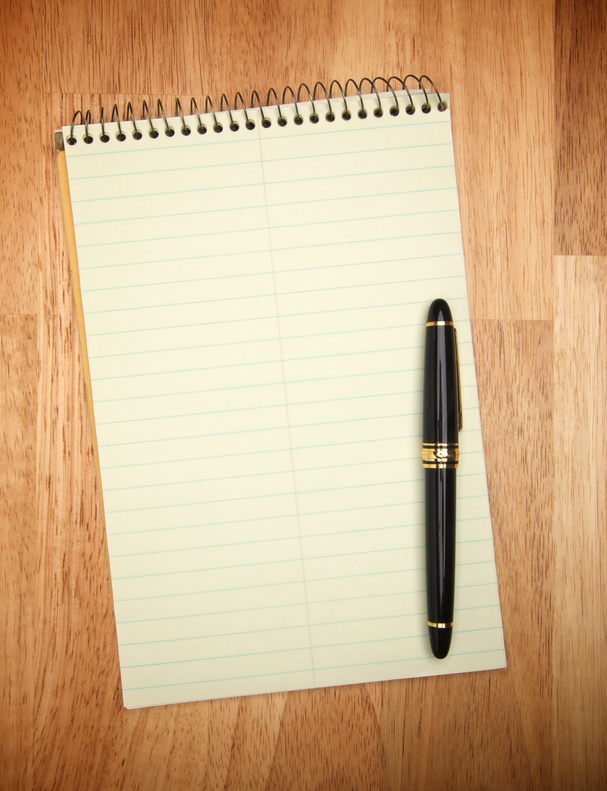 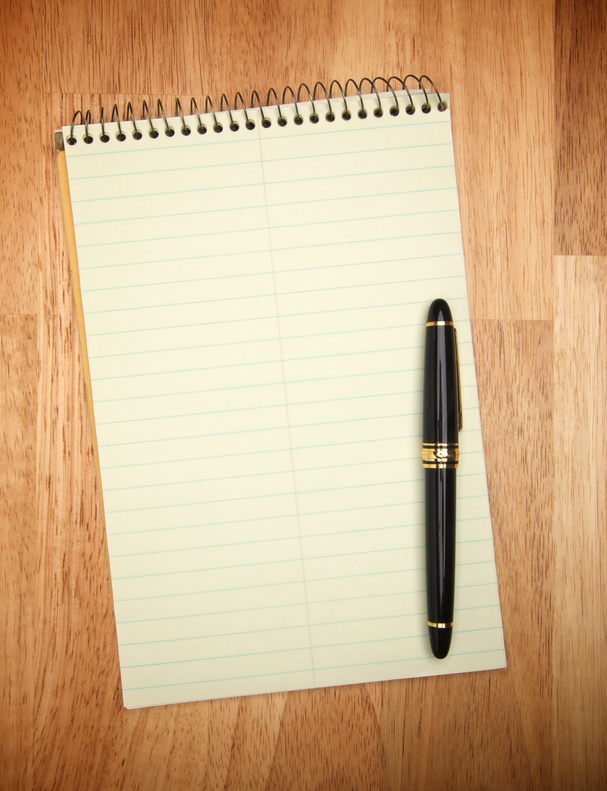 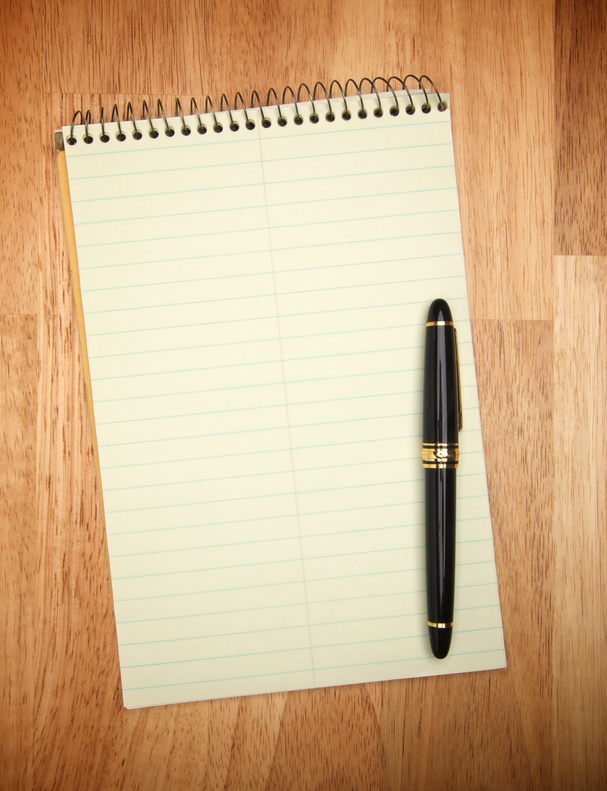 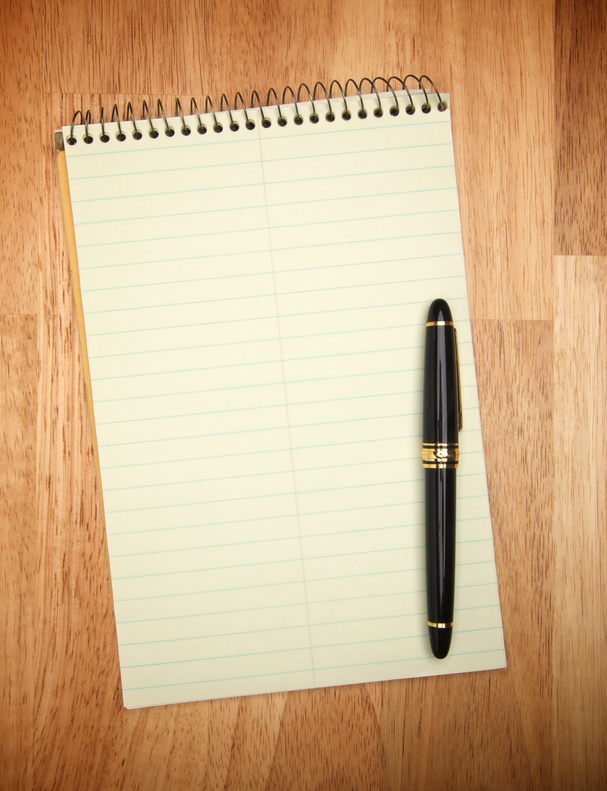 Understand what a final investigative report should contain. 
Identify techniques for writing the final report to ensure accuracy and clarity. 
Explain criteria required for administrative action and prosecutorial referral, per requirements of PREA Standard 115.(3)34.
Importance of the Report
Why does a report matter?
The report is what makes or breaks an investigation, and determines whether 
The agency can move forward with administrative action and/or
A criminal case moves forward to prosecution
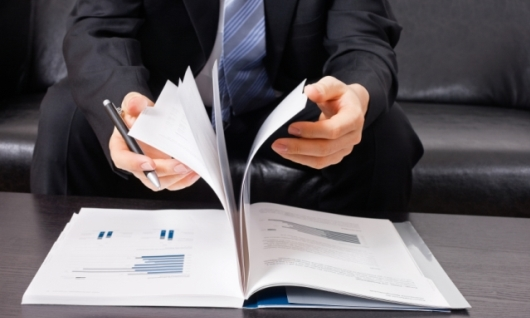 Requirements for a Report
PREA Standard 115.(3)71
Administrative Report shall include:
Description of the physical and testimonial evidence
Reasoning behind credibility assessments
Investigative facts and findings

Criminal Report
Thorough description of physical, testimonial and documentary evidence
Attached copies of all documentary evidence where feasible
Criteria for Administrative Action
PREA Standard 115.(3)72
The agency shall impose no standard higher than a preponderance of the evidence in determining whether allegations of sexual abuse or sexual harassment are substantiated.
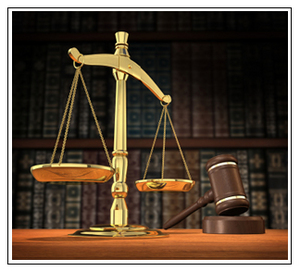 Criteria for Prosecutorial Referral
PREA Standard 115.(3)71
Substantiated allegations of conduct that appears to be criminal shall be referred for prosecution.
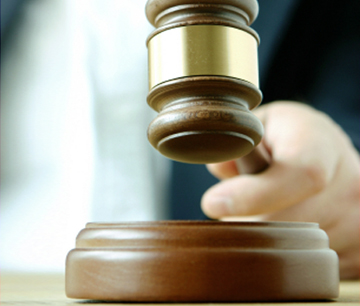 Criteria for Prosecutorial Referral
Investigation Report must be complete and accurate
NO bias 
Crime Scene Preservation
Do not forget that sometimes a person’s body is the crime scene (DNA)
Evidence Preservation
Photograph EVERYTHING
Why Does a Prosecutor Charge a Defendant?
Heinous Crime
Defendant is an evil person
Defendant committed an egregious act
The victim is sympathetic
The case can easily be proven
Investigation is solid
Why Does a Prosecutor Not Charge an Inmate/Resident?
Bad investigation
Little likelihood of obtaining a conviction
Victim is not sympathetic
Overworked
Witness availability and cooperation
Inmates/residents are already in custody
Writing the Final Report
Outline
Introduction
Summary of Allegations
List of Interviews
Documents Reviewed
Interview Synopses
Definitions and Standards
Conclusion
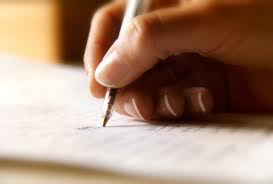 Introduction
Short.

Concise/ specific.

Sets up the reason for the report.

May list a summary of allegations.
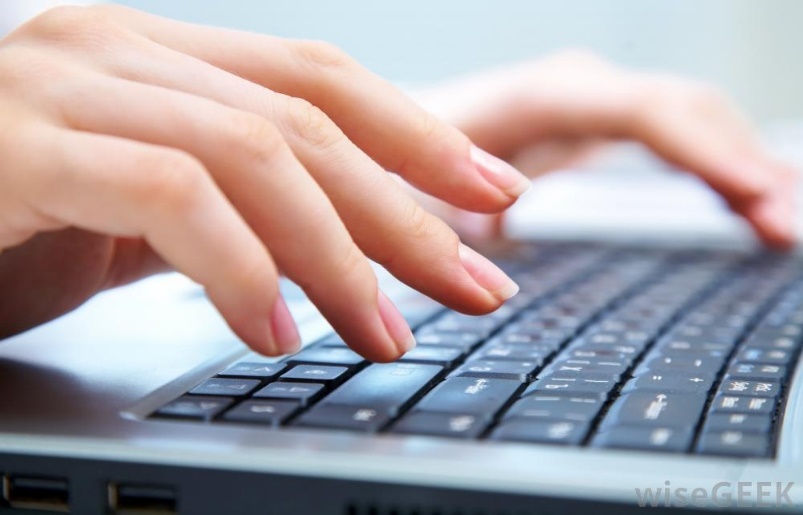 Introduction Example
On 2/7/11, Offender Johnson, Karen #199735 reported to RN Lora Mickelson she was sexually assaulted by Offender Brown, Callie#129213 while taking a shower. The alleged sexual assault took place in Cell Hall D (CHD) on 2/6/11. Johnson was transported to St. Josephs Hospital in St. Paul for a forensic sexual assault medical exam.
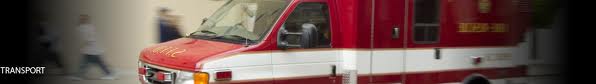 Chronological Order
Set up your report to document everything you did in the order you did it.

You are telling the story and the steps you took to investigate it.
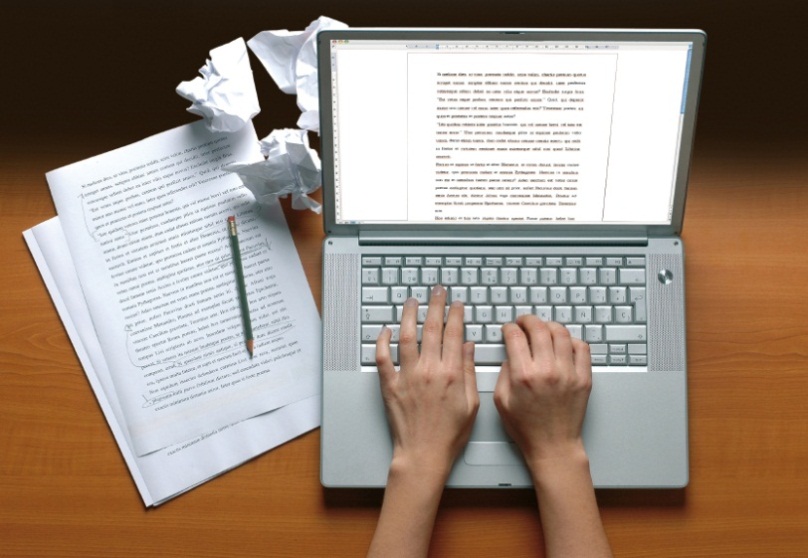 [Speaker Notes: Make the report easy to understand…]
Content Example
On 2/7/11 at 1030 hours, RN Lora Mickelson submitted an Incident Report. RN Mickelson reported, Offender Johnson was seen in Health Services this a.m. to report having been sexually assaulted on 02/6/11, just before evening pill run. RN Mickelson writes, “Johnson was preparing to leave the shower when she was forced to have oral sex with another offender from her unit. Johnson had q-tips with her which she used to sample her mouth immediately after the event.” RN Mickelson instructed Johnson to bring the samples to the forensic sexual assault medical exam at St. Josephs Hospital. Offender     was transported for the exam. (Exhibit 1).
Examples of your Steps
Your reading of officer reports.

Your reading of the inmate’s/resident’s history files.

Your review of   video or submission of evidence.
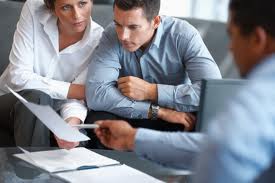 Content Examples
On February 6, 2011 while in the shower in the CHD unit, Offender Johnson was sexually assaulted by Offender Callie Brown#129213.

Johnson was in the shower when Brown snuck over, entered Johnson’s  shower and said “show me what you did to your 12 year old victims”. She made me perform oral sex .” Johnson stated she did not resist …………
Content Examples
On 2/8/11, Investigator Brad Perry downloaded and saved five videos from CHD. The videos were from the previous evening of 2/7/11. I reviewed the institution videos. (Exhibit 5, videos). 

The first video started at 1747 hours and shows Offenders Johnson and Brown going back and forth between their cells and appear to be preparing food items and sharing with other offenders. (15 minute video clip).
Outline of Possible Rule Violation
Policy  5010R-A states that 
Offenders are not to participate in   sexual contact of any kind.

Policy 5010R-A states that
Staff are prohibited from having sexual contact of any kind with offenders.
Example of Steps
Your Interview Report of interviews with the victim, staff and witnesses.

Your Interview Report of interviews with a suspect.

Your review of alibi or video or phones.

Steps you requested a peer to do
-i.e.: monitor mail or phones.
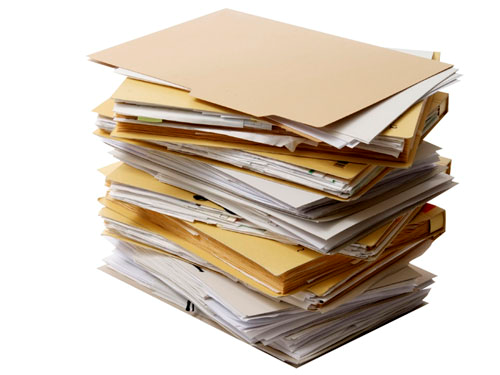 Content Example
King listened to several calls and because of past experience, he believed the two people were being very careful on what they said on the phone. 
King  identified the offender as Sparks, Jolene #185677. King also identified Sparks as an education tutor.  
King then contacted Education Director Paul Clifford and requested he come to his office. King asked Clifford to listen to a phone call to see if he thought it could be any of his education staff. Clifford listened to the phone call and told King he believed it was teacher, Jonathan  Olson
Content Example
At the beginning of the interview, I asked Olson what kind of a relationship he had with Offender Sparks. Olson responded: “I trusted her; I respected her as a person and as a worker. She always treated me with respect. I like Jolene.” Olson denied telling Sparks personal information about himself.
Content Example
At first, Olson adamantly denied any physical contact with Sparks. Later, Olson admitted and said, “I’ve been inappropriate.” Olson then admitted Sparks has touched him in the genital area, underneath his underwear. Olson admitted he had put his penis in her mouth. Olson also admitted kissing Sparks. Olson stated this took place in his office.  

I terminated the interview and contacted New York City Police.
Writing the Final Report
Writing Tips


NO:  Jack is irresponsible; 
he is always late.

YES:  During the past six months, Jack was late eight times.
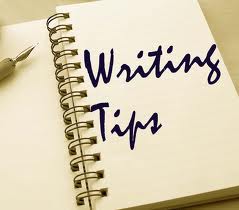 Writing the Final Report
Writing Tips

NO:  Jill is incompetent; her performance is terrible.

YES:  Jill has made the following remarks in the work place: ____________. I have received complaints from two coworkers.
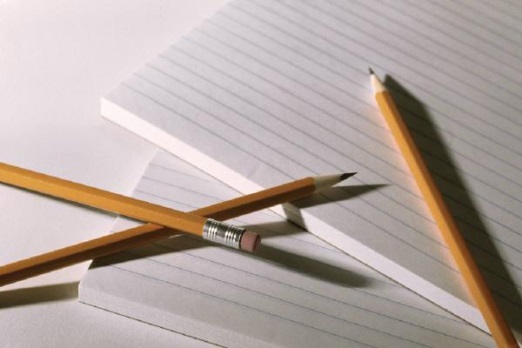 Writing the Final Report
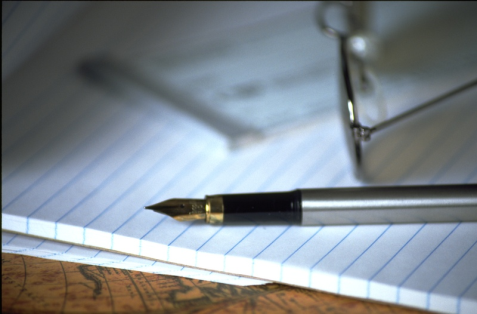 Writing Tips


NO:  Pat disrupts the organization and pulls everyone’s performance down.

YES:  On two occasions, Pat had loud arguments with coworkers. When asked by me about these incidents, she admitted she should not have yelled. Employees X, Y, and Z have complained about her behavior.
Suspect
Write your report from your suspect interview.

Does his story fit that of the victim’s?
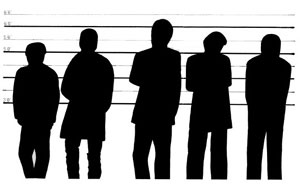 Writing the Final Report
Attachments

Documentary Evidence
-incident reports
-time slips, call in notices, etc.
-unit reports, officer logs
Post Orders
Union Representation Waivers
Transcripts
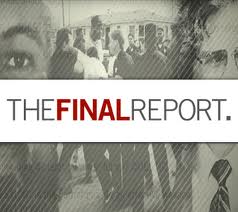 Characteristics of Successful Investigations
A logical sequence was followed
Physical evidence obtained legally
Victim, suspect, and witnesses effectively interviewed
Suspect legally interrogated
All leads thoroughly developed and investigated – vet your information and people
Complete, accurate and objective reporting
Final View
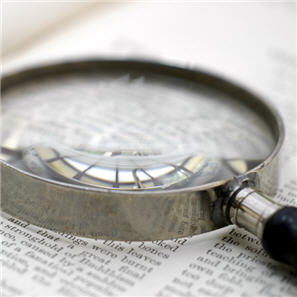 Is your grammar and spelling accurate?
Does it make sense to you?
Do you have a supervisor or peer review.
[Speaker Notes: Witness stand]
Questions?
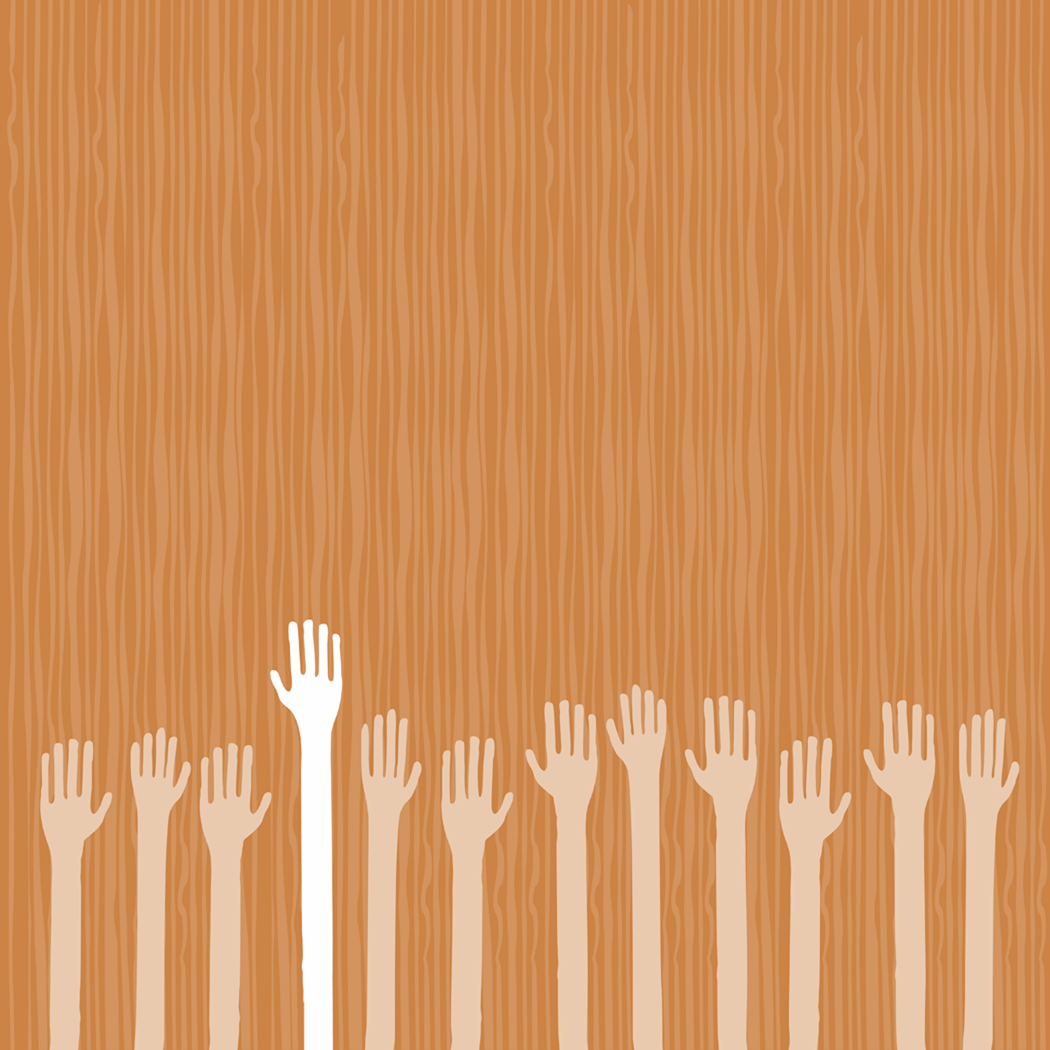